유공압 현가장치(HPS)의 비선형 효과에 따른 차량 동적 특성 연구
한양대학교       
4학년
지도교수
미래자동차공학과
안 성 주
민 승 재
모델 검증
연구배경 / 목적
■ 연구 배경
HPS의 경우 코일 스프링 현가장치 대비 승차감 및 설계 공간 측면에서 유리
    (적용사례 : Citroen C6 등)
액체와 기체의 영향에 의해 비선형 강성 특성이 나타나기 때문에 이를 고려한 분석 필요

■ 연구 목적
비선형성을 고려한 유공압 현가장치 모델 개발
HPS 내 강성 영향인자 값 변화에 다른 차량 동적 특성 분석
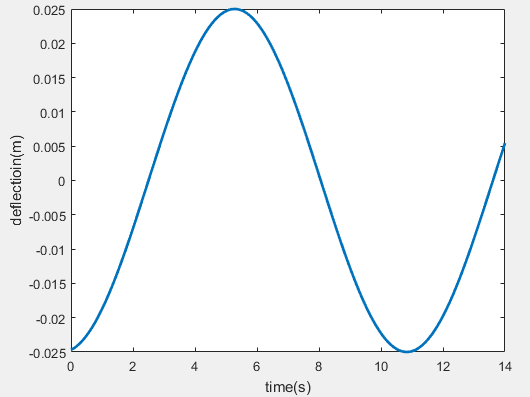 유공압 현가장치 모델링
■ 유공압 현가장치 구성 및 작동 원리 
     (Hydro-Pneumatic Suspension)
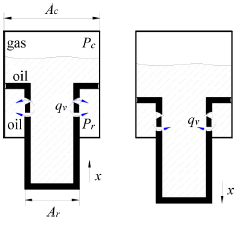 Check valves
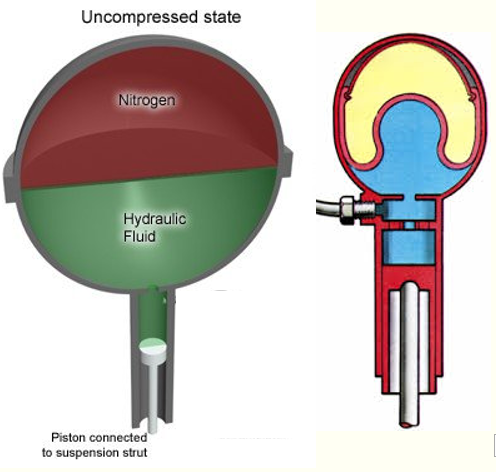 Bleed
orifices
피스톤 상하 진동
↓
압력(Pc, Pr) 변화
↓
Stiffness 변화
< 논문 결과 >
< 시뮬레이션 결과 >
차량 동적 특성 해석 결과
■ 해석 조건
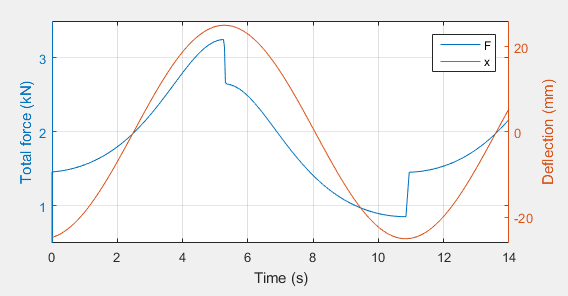 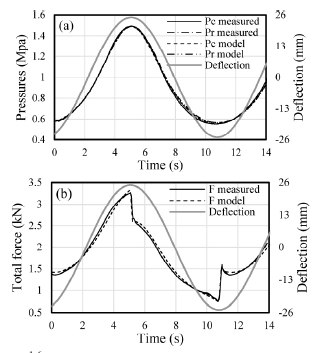 30 km/h 로 방지턱 통과 시 차체 최대 변위 확인
※ Quarter Car 모델
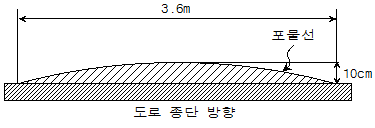 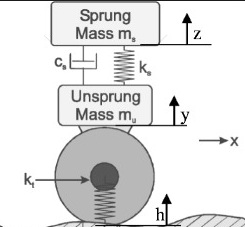 기존 선형 강성 값 
대신 모델링에서 나온 비선형 강성 값 대입
■ 수학적 모델
■ 동특성 영향도 분석
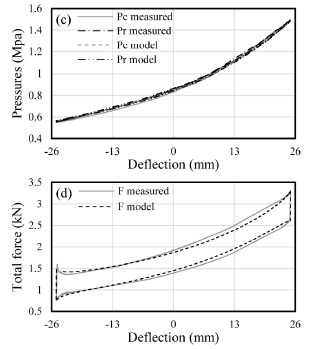 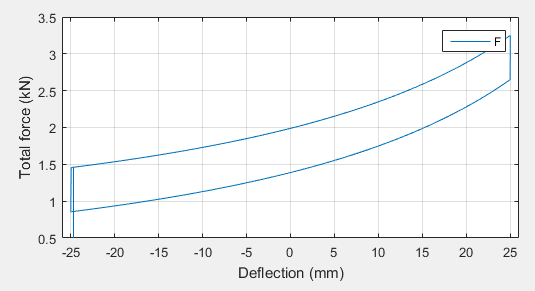 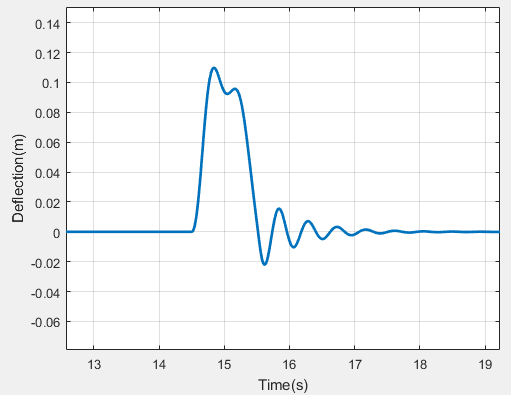 ②
①
Max Deflection
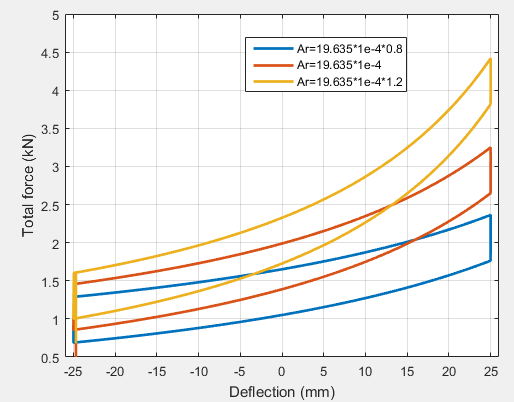 < 방지턱 통과 시 sprung mass의 변위 >
③
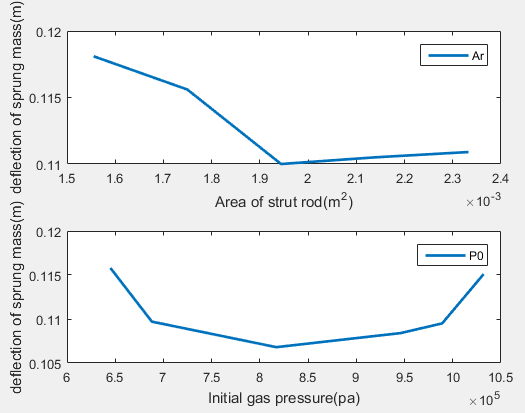 < Rod 면적(Ar) 변화에 따른 강성 >
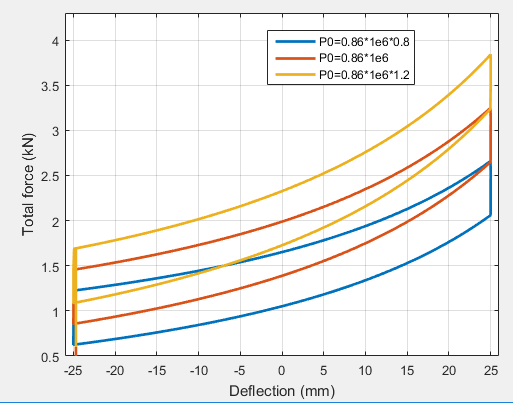 *reference : Yin et al.,“Effects of Entrapped Gas within the Fluid on the Stiffness and Damping 
                                   Characteristics of a Hydro-Pneumatic Suspension Strut”, 2017, SAE.
■ HPS Modeling
< 설계인자 값 변화에 따른 최대 변위 변화 >
< 가스 압력(P0) 변화에 따른 강성 >
⇒ 설계인자 값인 Ar 과 P0의 변화에 따라 차체 
    최대변위 값 변동량 확인
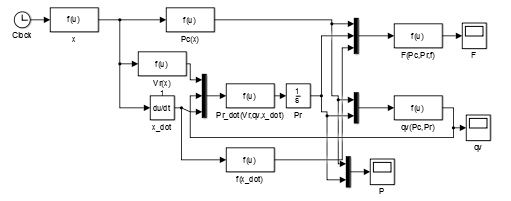 결론
비선형 특성이 반영된 HPS 모델 개발
Quarter Car 모델을 통한 방지턱 통과 시 동특성 해석
HPS 설계 인자 값 변화에 따른 동특성 영향도 분석
<Simulink model>